Performance Profiling in a Virtualized Environments
Hadi Salimi
Distributed Systems Lab,
School of Computer Engineering,
Iran University of Science and Technology,
hsalimi@iust.ac.ir
Fall 2010
Outline
Review of  Virtualization Technology
  Profiling in a Virtualized Environments
  Review of  Performance Profiling
  Structure of a Profiler
  Profiling Techniques in a Virtualized Environment
  Profiling Packet Receive
  Other Important Things
  Conclusions
2
Review of  Virtualization Technology
Virtualization is the most Important Technology for  Cloud Computing 

 Virtualization uses workload consolidation and migration for improves the resource utilization and the scalability of a cloud

 The Virtual Machine Monitor (VMM) exports a set of virtual machines to the guest operating systems and manages accesses to the underlying hardware resources shared by multiple guests
3
Review of  Virtualization Technology(cont’d)
Diverse implementations
Software: Xen, KVM, VMware,….
Hardware: Intel x86, AMD x86, PowerPC,…

 Opportunities for performance profiling & tuning
Public cloud:  guest OS & applications
Private cloud: whole software stack

 Profilers based on CPU performance counters do not  work well with virtual machines
4
Profiling in a Virtualized Environment
General challenge

 XenOProf: profiling in the VMM
Only for paravirtualization‐based Xen
Require accesses to the VMM

 Profiling in the guest
Normally no results
OProfile can't work with VMware when using performance counter interface
5
Review of  Performance Profiling
Performance Profiling = Performance evaluation

 In modern processors, the Performance Monitoring Unit (PMU) is used for performance Profiling  

 For applications executing in a cloud, running a PMU-based profiler directly in a guest does not suitable
6
Review of  Performance Profiling (cont’d)
Understand runtime behavior
 Tune performance
 Mature & used extensively
VTune, OProfile, ….
7
Structure of a Profiler
Performance monitoring unit (PMU)
A Set of Performance Counters
A Set of Event Selectors
Generate an interrupt when a counter overflows

 PMU‐based profiler
Sampling Configuration
Sample Collection
Sample Interpretation
8
Profiling Techniques in Virtualized Environment
Guest-wide Profiling

 System-wide Profiling
9
Guest-wide Profiling
Expose PMU interfaces to the guest
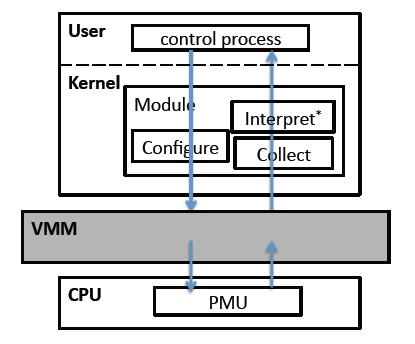 10
Guest-wide Profiling (cont’d)
Where to save & restore the registers?

CPU switch
Only in‐guest execution is accounted to the guest

 Domain switch
In‐VMM execution is also accounted to the guest
11
Guest‐wide Profiling for KVM
Kernel‐based virtual machine (KVM)
A Linux kernel subsystem
A set of kernel modules + QEMU
Built on hardware virtualization extensions

 Intel VT extensions
Provide a list of hardware features
Facilitate our implementation

 No modifications to the guest and the profiler
12
Profiling Packet Receive
Experiment
Push packets to a Linux guest in KVM
Run OProfile in the guest
Monitor instruction retirements
13
Profiling Packet Receive (cont’d)
CPU Switch







		
		1184 counter overflows
14
Profiling Packet Receive (cont’d)
Domain Switch







		
		7286 counter overflows
15
Other Important Things
System‐wide profiling
Profiling in the VMM
Provide full‐scale view: guest + VMM

 Virtualization techniques
Paravirtualization
Dynamic binary translation
Hardware Assistance
16
Conclusions
Profilers do not work well with virtual machines

 We implement guest‐wide profiling in a VMM based on hardware assistance

 Profiling helps understand the real cost of I/O operation in a guest
17
References
[1] Performance Counters for Linux. 2010.
      http://lwn.net/Articles/310176/.
[2] G. Banga, P. Druschel, and J.C. Mogul. Resource containers: A
      new facility for resource management in server systems. Operating
      Systems Review, 33:45–58, 1998. 
[3] P. Barham, B. Dragovic, K. Fraser, S. Hand, T. Harris, A. Ho,
      R. Neugebauer, I. Pratt, and A. Warfield. Xen the art of virtualization.
      In Proceedings of the nineteenth ACM symposium on
      Operating systems principles, page 177. ACM, 2003
18
References(cont’d)
[4] F. Bellard. QEMU, a fast and portable dynamic translator. In
      Proceedings of the USENIX 2005 Annual Technical Conference,
      FREENIX Track, pages 41–46, 2005
[5] A. Kivity, Y. Kamay, D. Laor, U. Lublin, and A. Liguori. kvm:
      the Linux virtual machine monitor. In Linux Symposium, 2007.
[6] A. Menon, J.R. Santos, Y. Turner, G.J. Janakiraman, and
       W. Zwaenepoel. Diagnosing performance overheads in the Xen
       virtual machine environment. In VEE, volume 5, pages 13–23
19